公共事業における景観アドバイスの仕組みの検討
参考資料２
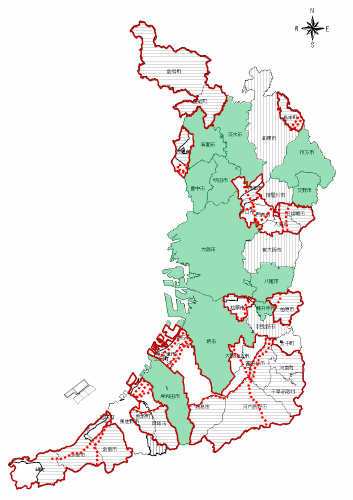 ■府内市町村の景観アドバイザー制度の実施状況
【凡例】
①
大阪府が景観行政団体となる区域
大阪府景観計画区域
（山並み・緑地軸、河川軸、湾岸軸）
②
大阪府景観計画区域（道路・歴史軸）
市町村景観計画区域内
③
景観アドバイザー制度を持たない
景観行政団体である市町村の区域
景観アドバイザー制度を持つ
景観行政団体である市町村の区域
1
■景観アドバイスの仕組みの対象規模・区域等の設定について
規模を指定して実施するかどうか
　　（１）対象規模を設定しない場合
　　　大阪府発注の公共工事（※）を全て対象とする　
　　　　※景観に関する工事（景観に関係しない室内工事等は除く。）
（２）対象規模を設定する場合
　　　①大阪府景観計画の届出の規模を対象とする
　　　　　　対象：　建築物：建築面積2,000㎡を超える又は高さ20mを超えるもの
　　　　　　　　　　　工作物：築造面積2,000㎡を越える又は高さ20mを超えるもの
　　　　　　　　　　　土木構造物：　届出対象外　
　　　②環境アセスメント制度の対象事業を対象とする
　　　　　　対象：　道路、河川、鉄道、建築物、土地区画整理事業、開発行為などのうち一定規模以上のもの
　　　　　　　　　　　　例）　一般国道等：４車線以上かつ長さ３ｋｍ以上、土地区画整理事業：面積50ha以上　
　　　　　　　　　　　　　　　建築物：延べ面積10万㎡以上かつ高さ150m以上、ごみ焼却施設：償却能力１日100t以上　など　
　　　③建設事業評価の対象事業を対象とする
　　　　　　対象：　総事業費１億円以上の建設事業
　　　④事業の位置する市町村の景観計画の届出の規模を対象とする
区域を指定して実施するかどうか
　　　 ①主要な視点場から見えるものを対象とする
　　　 ②重点地区等を指定してその区域内のものを対象とする
2
大阪府知事が景観上重要と認めるものを対象とするかどうか
■対象件数の想定
※　平成２９年度の基本設計・実施設計の委託実績による概数
⇒建築物の代表的な工事種別・・・ＥＶ設置工事、府有建築物の外壁改修　等
⇒土木構造物の代表的な工事種別・・・・河川工事、道路工事、港湾（護岸）工事　等
3